Learning to Read with KUCRL
Fusion Reading :: Xtreme Reading
Irma Brasseur-Hock, Ph.D.
Patty Graner, Ph.D.

July 14, 2016
OUR GOAL
It doesn't matter how much we know. What matters is how clearly others can understand what we know.
-Simon Sinek
Outcomes
Overall: To gain knowledge regarding Fusion Reading and Xtreme Reading in order to inform others.

To understand the development and rationale for each program
To understand the elements of each program
To understand the expected outcomes for students
To recognize the similarities and differences between the programs
Xtreme Development
IES funded project
Enhanced Reading Opportunity Study
Year-long
Replace 9th grade elective to Student motivation & engagement
Reading Fluency
Vocabulary, Comprehension
Phonics
Writing
SIM: Reading Programs
Fusion Development
Descriptive Study
Assessing the reading skill profile of adolescent proficient and non proficient readers = 400 students 

Development Study
Designed a comprehensive multi-component reading program for struggling adolescent readers = Increase student engagement, motivation and reading outcomes (Phonics, Word Recognition, Fluency, Vocabulary, Comprehension) = Fusion Reading Program

Randomized Control Trial
Key outcome was to respond to the struggling reader profile= close the reading gap
Xtreme Rationale
Respond to the IES Grant
Integrate current KUCRL strategies 
In a one year program
Minimum of 225 minutes of instruction per week
12-15 students/class
Improved school behaviors
Improved academic performance
Progress toward graduation
ELA or SS teacher-2 yrs.
[Speaker Notes: Change the way teachers teach
Students are successful in core classes]
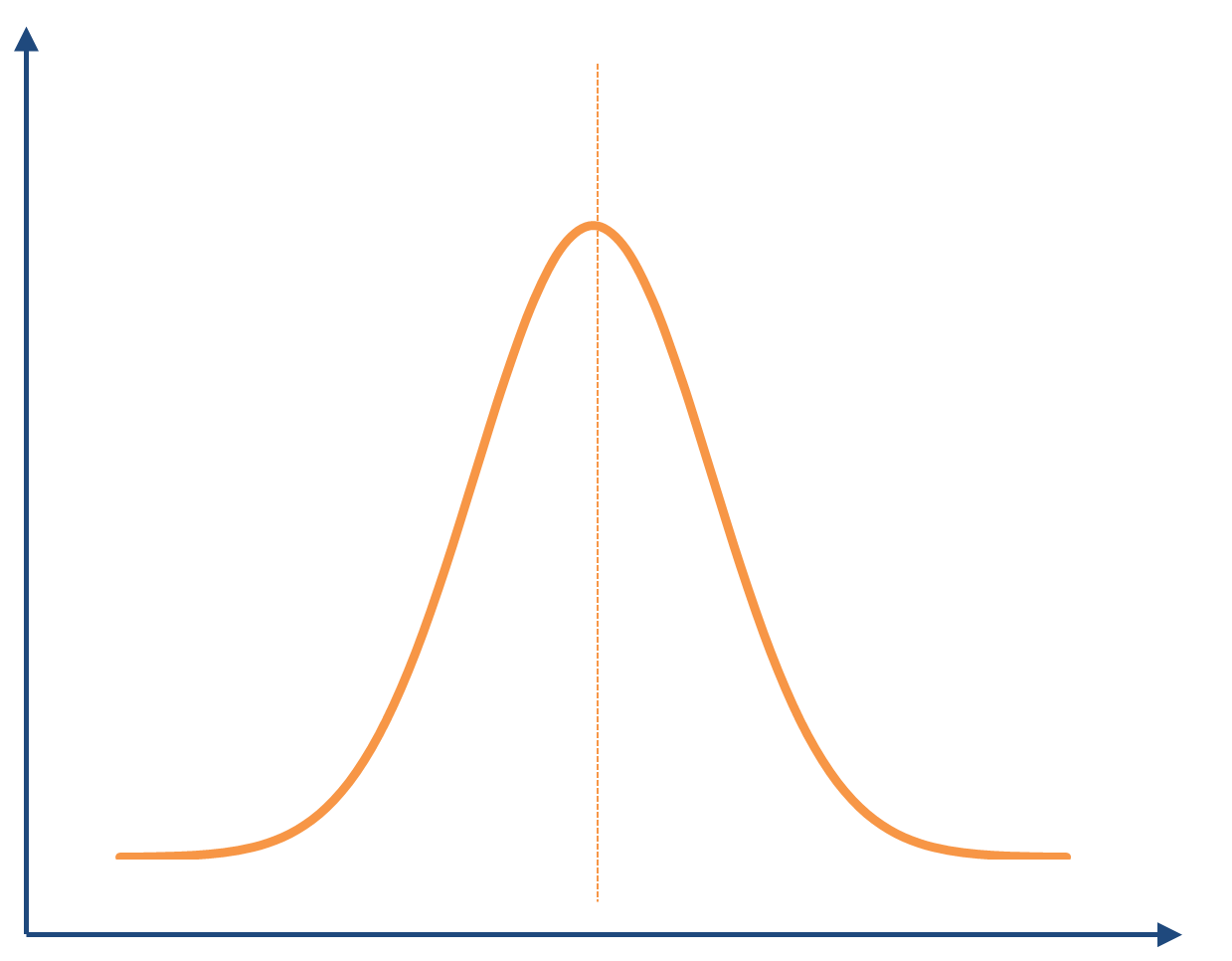 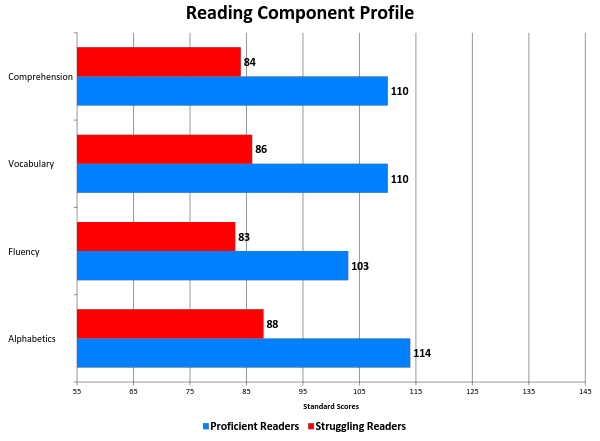 [Speaker Notes: Can keep or hide-got from Sue and I liked this visual for this audience-but totally up to you which to use slide (or both)]
“Clusters” of Poor Comprehenders
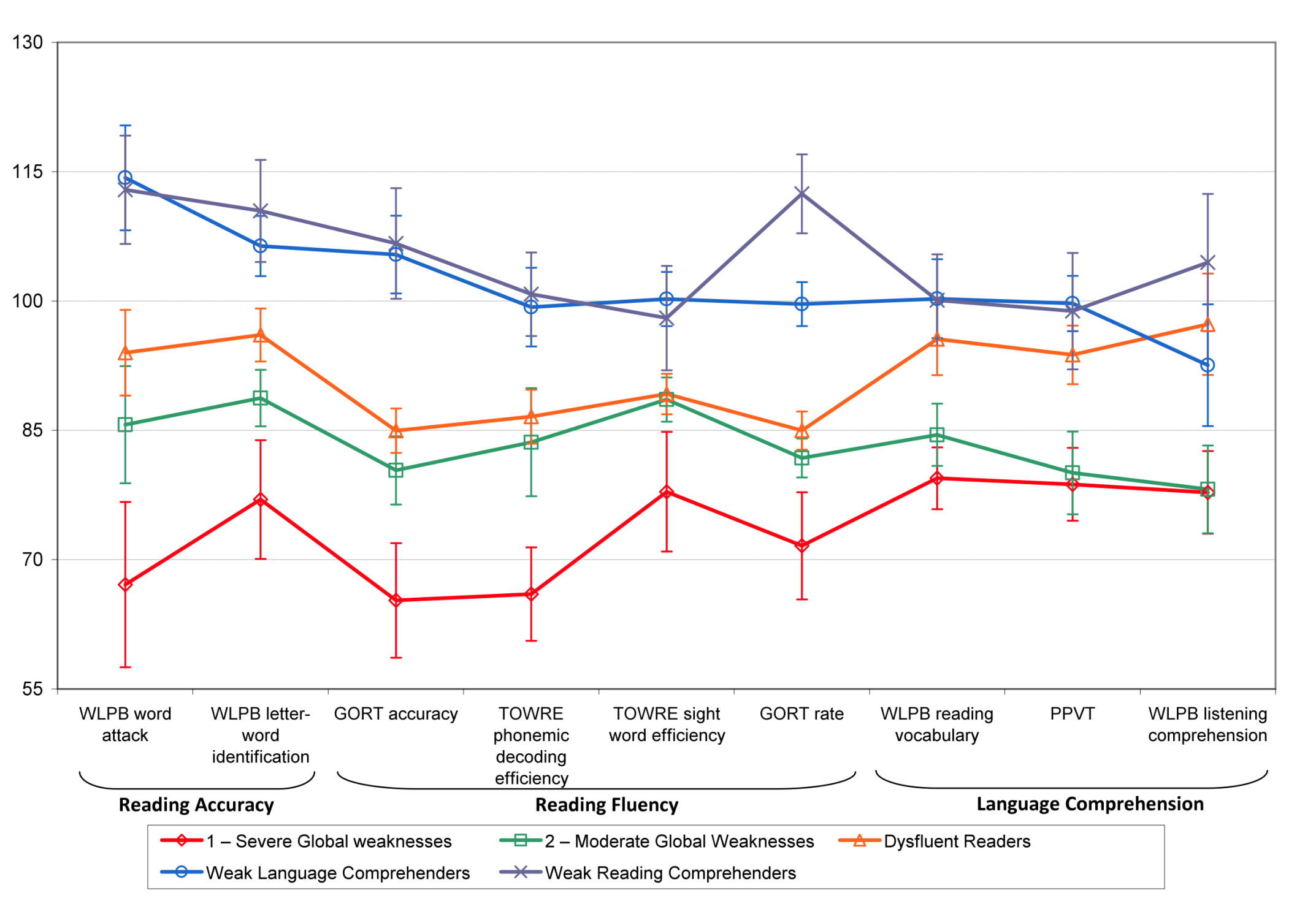 80%
[Speaker Notes: Purpose: “Struggling Reader” is a broad category. That is, there is diversity in the reading skill profile of sub groups within the category. Our purpose is to more clearly define these subgroups and think about what this diversity means for instruction.
Comment: We conducted a latent class analysis on the struggling readers in the previous data set. Latent class analysis is a way to analyze date to see if clusters emerge from the data. That is, are there groups of students with similar scores that are significantly different from other groups of students in the data set. We found 5 distinct reader groups (see graph). Three groups, making up 80%of the struggling reader total group, had word level deficits. Thus, reading programs should address word level AND comprehension skill deficits in a significant way if we wish to improve student achievement.

WLPB  Woodcock Language Proficiency Battery]
Fusion Rationale
Respond to the IES Grant
Use descriptive study data
Design new reading strategies   
Two year program
Flexible implementation
12-15 students/class
Grades 6-12
Teacher outcomes
Student outcomes
How are they alike
Designed and Developed with funded IES Grants

Reading, Listening, Speaking, and Writing

Explicit instruction for teachers and students

Utilizes a Course Organizer and all of its elements

Embeds a daily lesson format

Daily reading and vocabulary with time
Devoted to explicit instruction in Close reading strategies

Embeds social emotional learning

Lesson plans with detailed objectives and scripts that support the plan

Pacing guides are provided

Data collection system built in

Daily practice using novels
Appropriate for students with:
Xtreme Reading
Poor reading fluency,
Small sight vocabularies,
Limited understanding of words and multiple word meanings,
Limited background and conceptual knowledge,
Few skills in using strategies that enhance understanding and remembering of oral and written language.
Fusion Reading
Reading at the 3rd-4th grade levels
Low word level skills and strategies
Lack comprehension skills and strategies
Need re-engagement and motivation to read
Need on-going feedback and assessment to increase outcomes
How is it delivered? (scheduling)
Fusion Reading
 Flexible
60 min. daily
90 min. every other day
90 min. daily
One to three 
12-15 students
Xtreme Reading
45 min. day/ 5 days/week
One year
12-15 students
SEQUENCE OF INSTRUCTION: XTREME READING
Reading Core
OUTCOMES
• Improved reading  
   comprehension
• Motivation for reading
• Increased hope
• Success in academically      challenging classes
Decoding
Vocabulary
Word Recognition
Comprehension
Fluency
The Xtreme Reading Model
Metacognition
Class Management
=
Community Learning Skills
Motivation
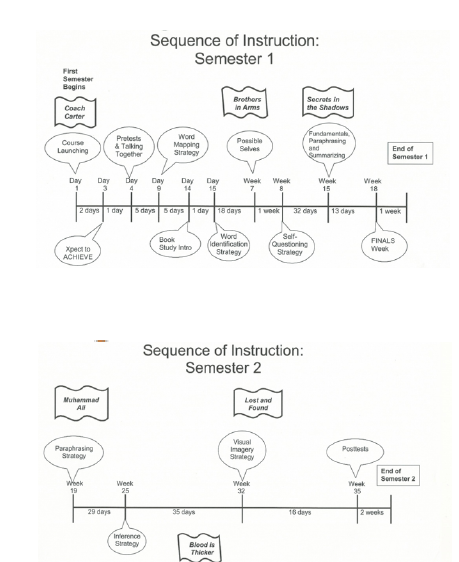 Xtreme Reading
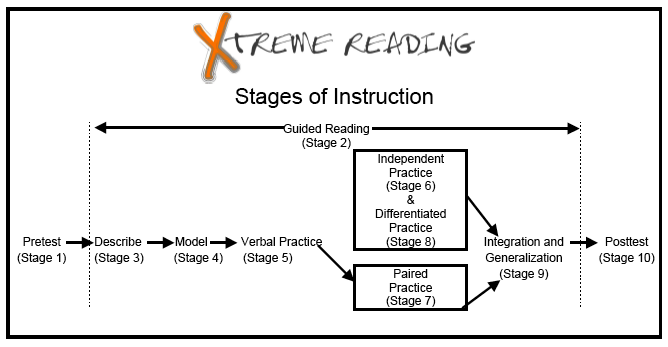 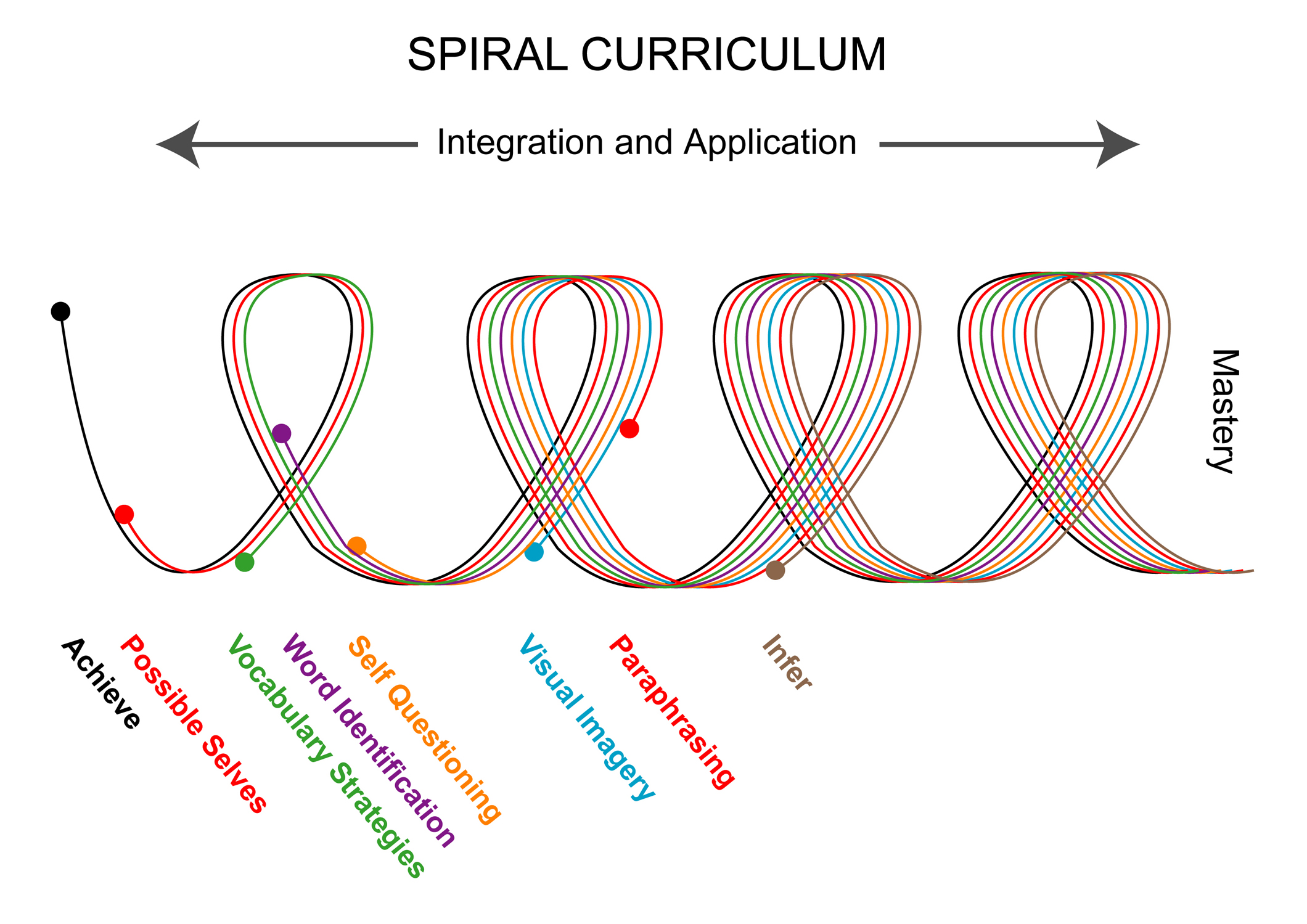 Sequence of Instruction Fusion
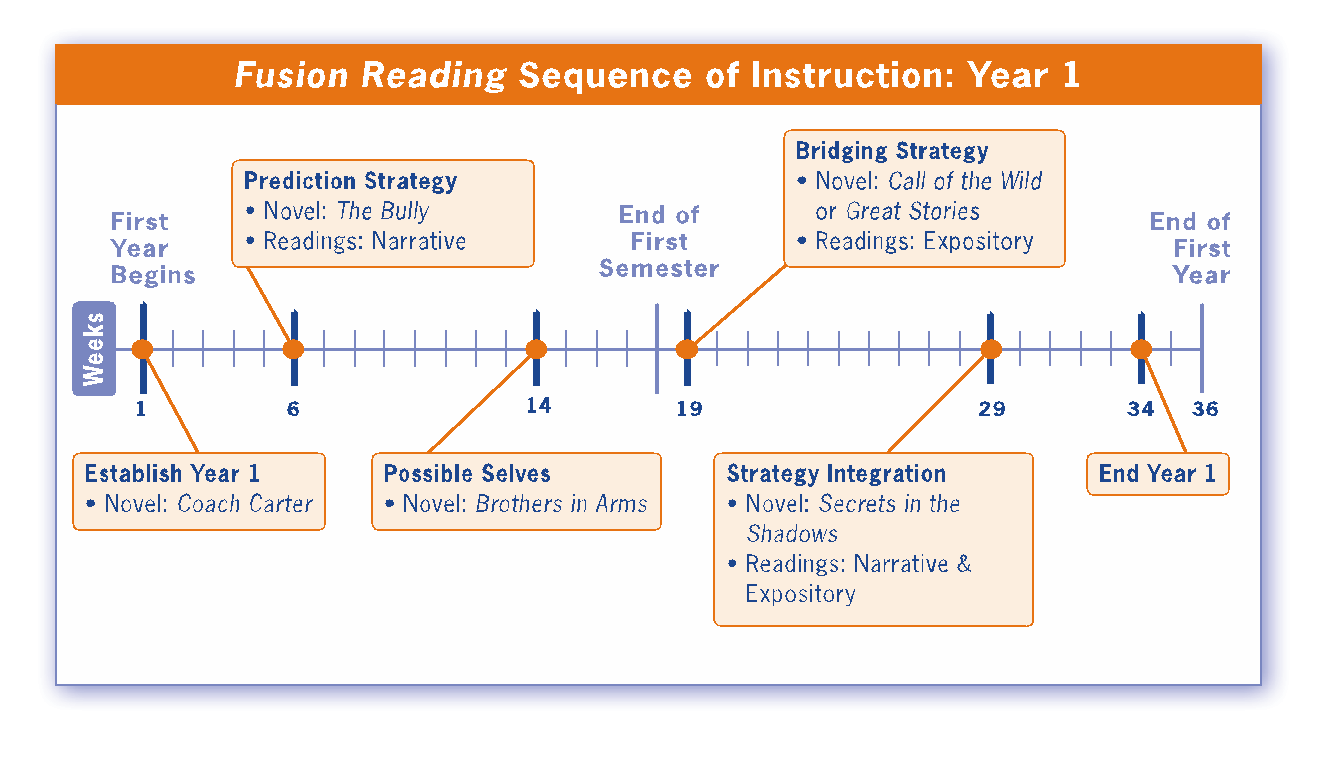 [Speaker Notes: Another way to look at the course is with this timeline.  Here you will see how long each unit typically lasts along with the novel read and types of other readings covered during that unit. This timeline represents a 90 minute every other day or 60 minutes every day delivering of the Fusion Reading Program. Notice that time has been allocated to Establish the Course at the beginning of the year, as well, as time to wrap up the year.]
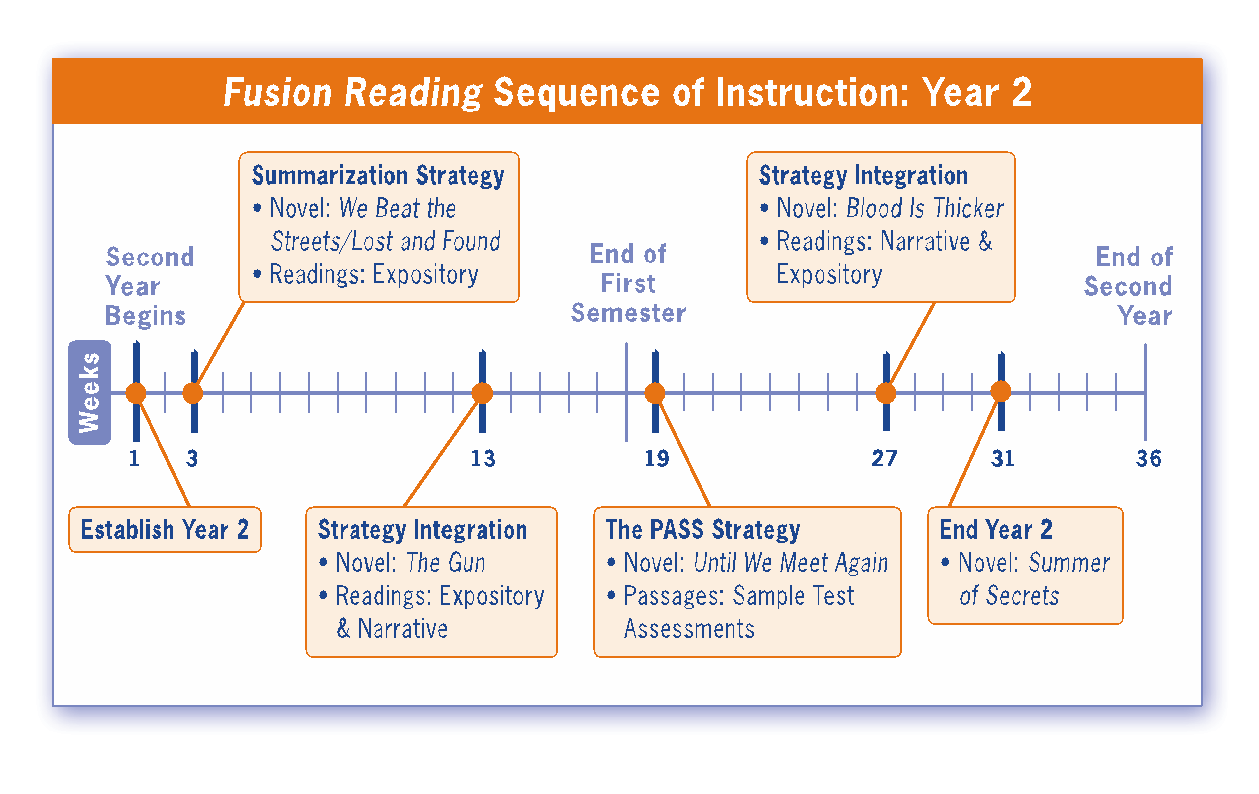 [Speaker Notes: There are a number of delivery options for the Fusion Reading program.

For example, if you want to accelerate Fusion Reading from a two-year program to a one-year program…you can do that by offering Fusion Reading everyday for 90 minutes. The timeline information that you’ve just seen is based on the two-year model…with 90-minute reading classes taking place every other day.]
The Fusion Reading System
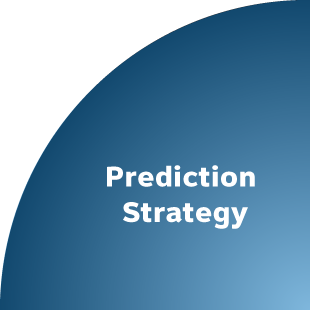 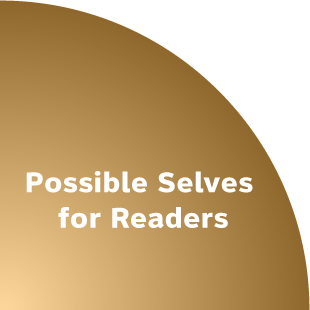 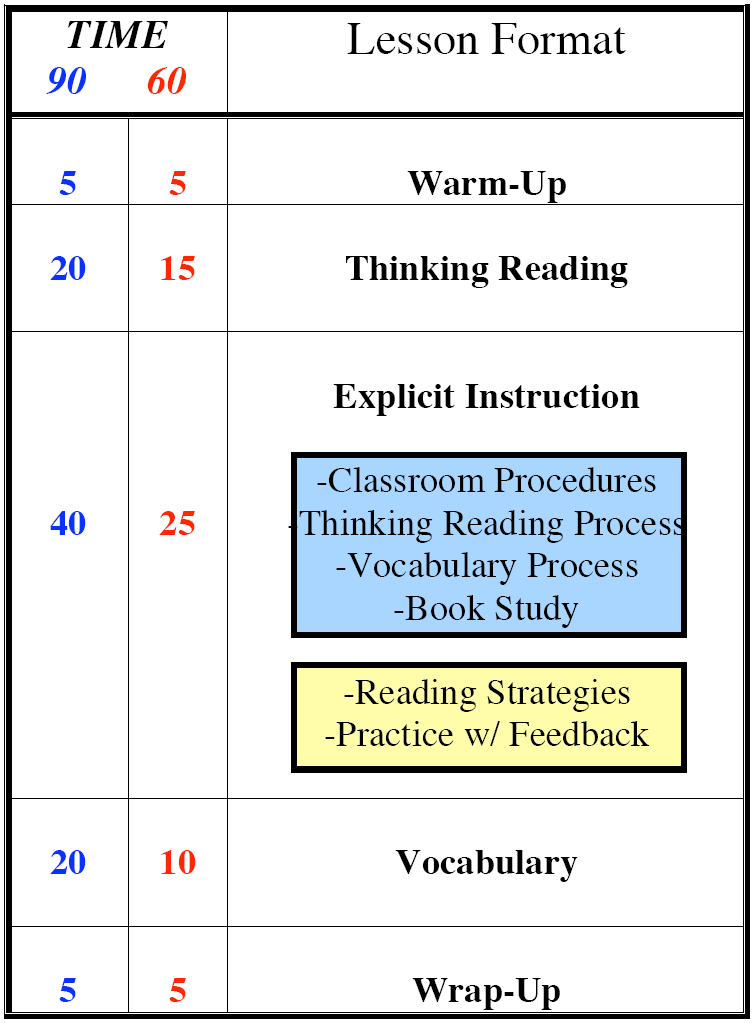 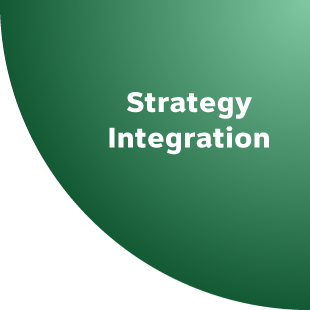 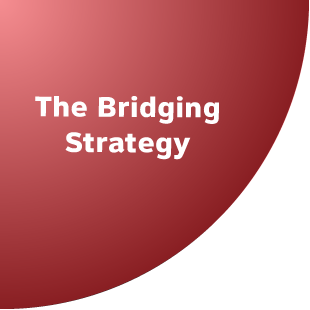 Reading Strategies
Explain
Model
Practice w/feedback
- Integrate and Apply
Units of Study
Classroom Procedures
Thinking Reading 
Vocabulary Process
Book Study
Assessment
Establishing The Course
Year One
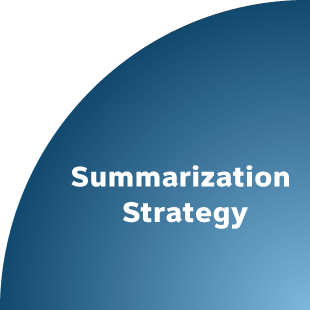 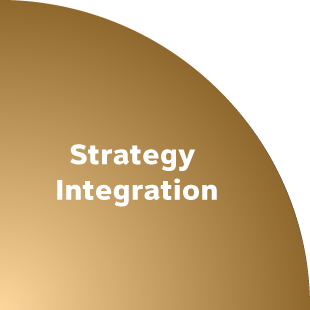 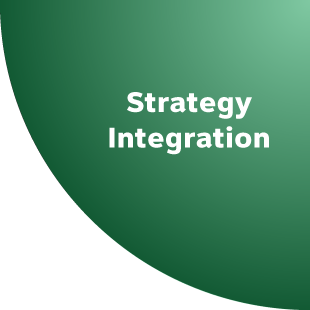 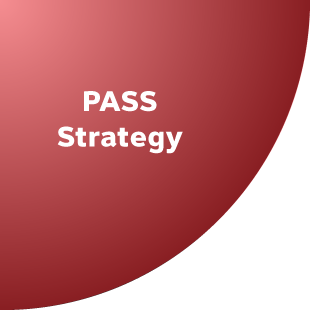 Year Two
Results of Implementation
Xtreme – NC Data (2013-14)
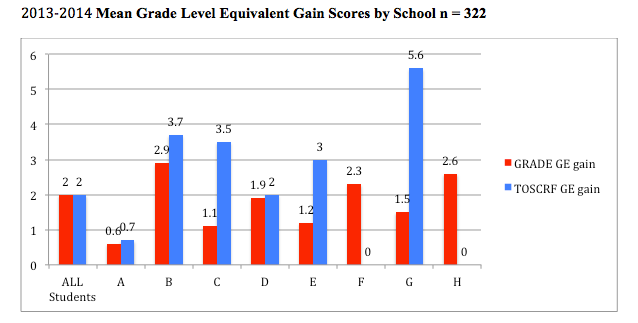 Xtreme – NC Data (2014-15)
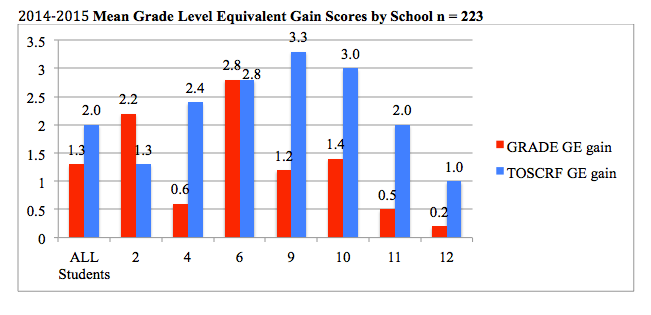 Xtreme – NC Data (2015-2016)
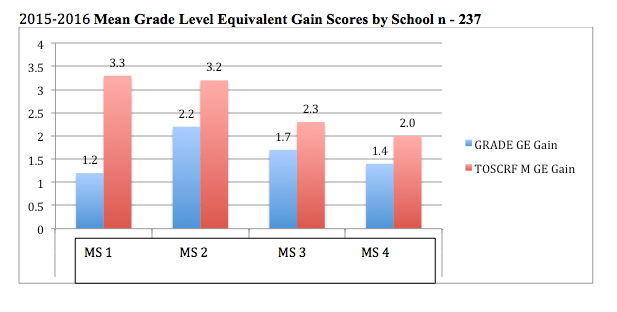 Xtreme
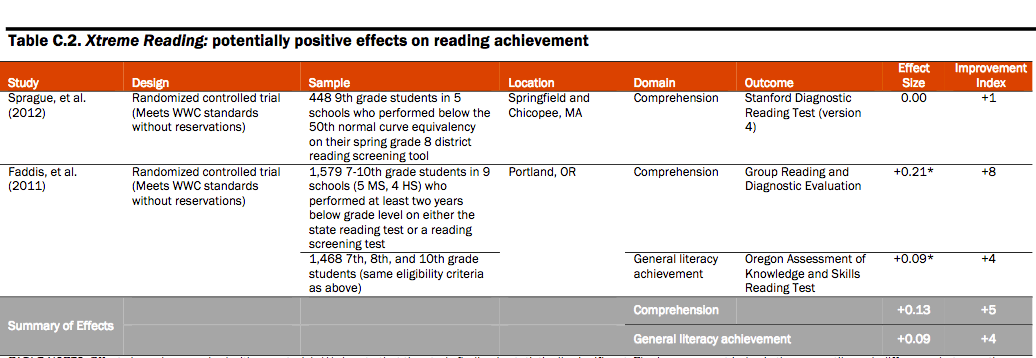 Source: https://www2.ed.gov/programs/strivingreaders/performance.html
Fusion ReadingQuasi-Experimental Study: GRADE Total Test Score
40 Special Education Students in Grade 6
7

  6

  5

  4

  3

  2

  1
+1.5 Yrs. in 
5 1/2 months

Statistically significant at the 
.000 level

Effect Size =1.36
6.25
Grade Level
4.75
3.33
3.25
3.26
Fusion Projected
Yr. 2
Comparison Pretest
YR. 1
Fusion Pretest
Yr. 1
Fusion Posttest
Yr. 1
Comparison Posttest
Yr. 1
[Speaker Notes: Matched Sample  Groups on GRADE Total Test Pretest Scores
Fusion Reading = 20; Corrective Reading = 20
3 middle Schools
Independent Samples t-Test

22 teachers- 3 middle schools
Middle school students grades 6 & 7
Meet every day for about 45 minutes
40 students (20 Fusion and 20 comparison)
Design: quasi experimental; comparison group
Measures: MAP Reading & GRADE
Analysis: Independent Samples t-test
There was a statistically significant difference between the Experimental and Comparison groups fall to spring MAP mean scores (.007) in favor of Fusion students.

The magnitude of the difference was .78, a large effect.

Started in late November, ended in June (5 ½ months]
2012-2013 Year 1 NC Students
Fusion Reading
2013-2014 Year 1 NC Students
Fusion Reading
[Speaker Notes: 264]
What are the differences in the programs?
How do we get this into districts
Fusion Reading
McGraw-Hill Sales Representative
McGraw-Hill Website
1 Day PD over ETC
Options: 
Purchase remaining PD modules
Work with a Fusion Reading Leader
In time PD based on district calendar
Building Capacity and Sustainability through….
Xtreme Reading
SIM Professional Developer will order product from KUCRL & conduct PD
Three day PD with the teachers - summer
Two day PD based – about 9 weeks in
Monthly Coaching
Micro-credential Specialists for sustainability
2014-2015 
Fusion PD & Coaching
[Speaker Notes: ETC Year 2]
How can you help!
Engage in Single Case Design Research
Engage in Action Research – see SIMville (Cache)
https://www.surveymonkey.com/mp/likert-scale/